AAC
E. Bortolotti. Percorsi inclusivi per la disabilità.
Saverio Fontani Didattica Speciale per le Disabilità Comunicative: il Potere della Comunicazione secondo Janice Light Studi sulla Formazione: 20, 119-129, 2017-1
La metodologia della AAC apre  le porte alla possibilità di comunicare in  condizioni di disabilità verbale. 
persone con grave ritardo mentale,
con deficit sensoriali o motori, 
da persone affette da autismo, 
 
in qualsiasi momento della vita di una persona.
La comunicazione aumentativa Alternativa
un intervento precoce che sostituisce o aumenta il linguaggio verbale.
È aumentativa (accresce, non sostituisce la comunicazione verbale)
i bambini che non hanno mai sperimentato il linguaggio possono avere dei problemi a riconoscere figure, simboli e a organizzarli secondo un ordine che rispecchi quello della sintassi. 
Ci vorrà un supporto meta cognitivo.
Il bambino con autismo
un ritardo o sviluppo anomalo per l’interazione sociale,
l’uso comunicativo del linguaggio 
e il gioco di finzione.
Quindi è isolato, 
incapace di condividere esperienze, non è consapevole  del pensiero e dei sentimenti degli altri
Origine CAA
Usa, anni 60 (crescente consapevolezza dei diritti delle minoranza)
Sopravvivono più bambini
Education for all handicapped children Act anni 70
Modello dei prerequisiti
Recente: Modello Universale, Education for all

Light: Potere della Comunicazione
Sviluppo CAA
AAC
I sistemi più diffusi sono 

Picture communication symbols (PCS)
Widgit Literacy Symbols (WLS) 
 Blissymbolics (Bliss)
Blissymbolics (Bliss)
Un linguaggio grafico basato sul significato e non sulla fonetica (è stata creata per fornire un linguaggio ausiliare universale e solo dopo presa in considerazione per supportare la disabilità)
http://www.blissymbolics.org/index.php/about-blissymbolics
Io+voglio+….
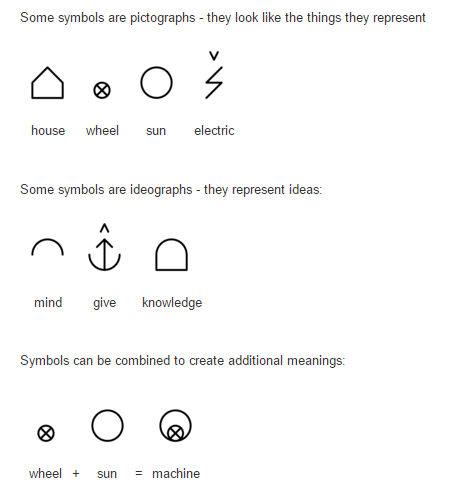 Picture communication symbols (PCS)
Un’ampia raccolta di simboli, 
con un vocabolario ricco sui termini concreti, 

Pochi gli elementi 
morfosintattici
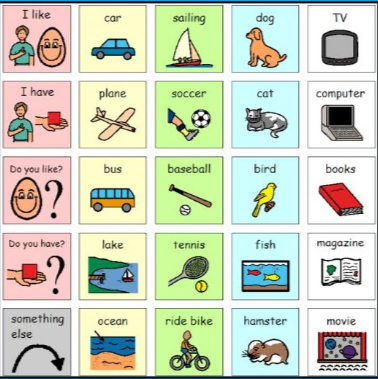 Widgit Literacy Symbols (WLS)
Meno infantile come stile grafico, rappresenta anche la morfosintassi.
Un software Symwriter traduce un testo in simboli.
http://symwriter.auxilia.it/
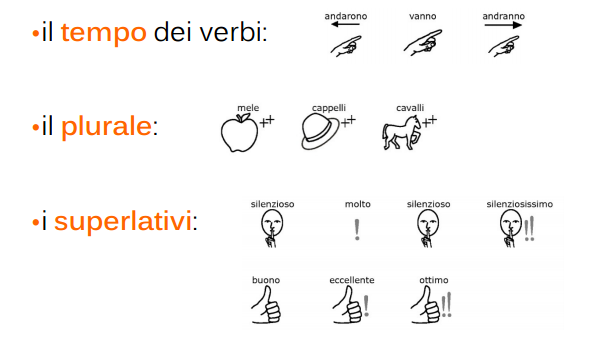 Boon, 2016
http://ed-psych.utah.edu/school-psych/_documents/grants/autism-training-grant/ASD-Alternative%20Communication.pdf
 
Cafiero and Meyer (2008) define AAC as “any tool, strategy, or technology that compensates for, enhances, expands or helps develop communication skills” 
 anni ’70 con strumenti non tecnologici come il linguaggio dei segni e simboli  con i gesti.
 PECS, con foto e disegni, 
1990 Arrivano i SGD: speech generating devices .
Poi arrivano le Apps. 
Nel 214  apple ne ha 250 dedicate all’AAC.
Uno promettente è CoughDrop, che gira su tutti i device, consente un accesso multiplo.